ТРЕУГОЛЬНИК
A
B
C
Какая геометрическая фигуру называется 
треугольником?
Назовите вершины
          АВС.
Назовите стороны 
     АВС.
Что называют периметром 
 треугольника?
Р = АВ + ВС + АС
N
M
F
Назовите:
а) сторону, которая лежит против угла F;
б) угол, противолежащий стороне FN;
в) углы, прилежащие к стороне MF.
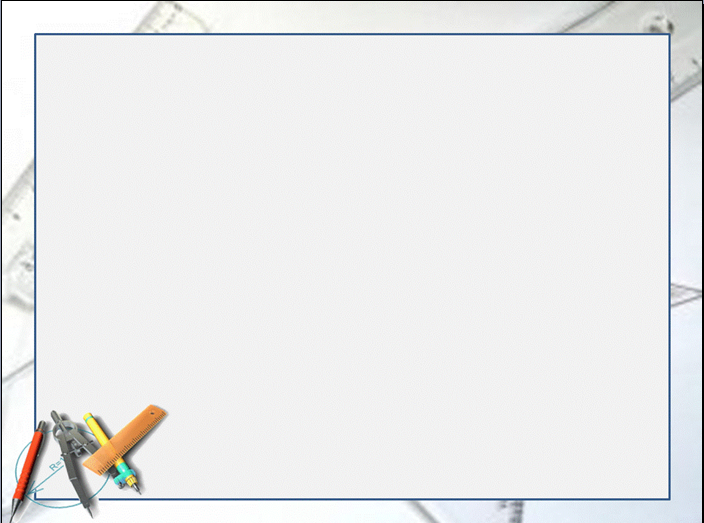 Решите задачи. 
1.Периметр треугольника АВС равен 45 см, АВ = 17см. Найдите 
сторону ВС, если известно, что ВС = АС.
2.Периметр треугольника АВС равен 45 см. Найдите стороны, 
если АВ:ВС:АС = 4:3:2.
B
A
C